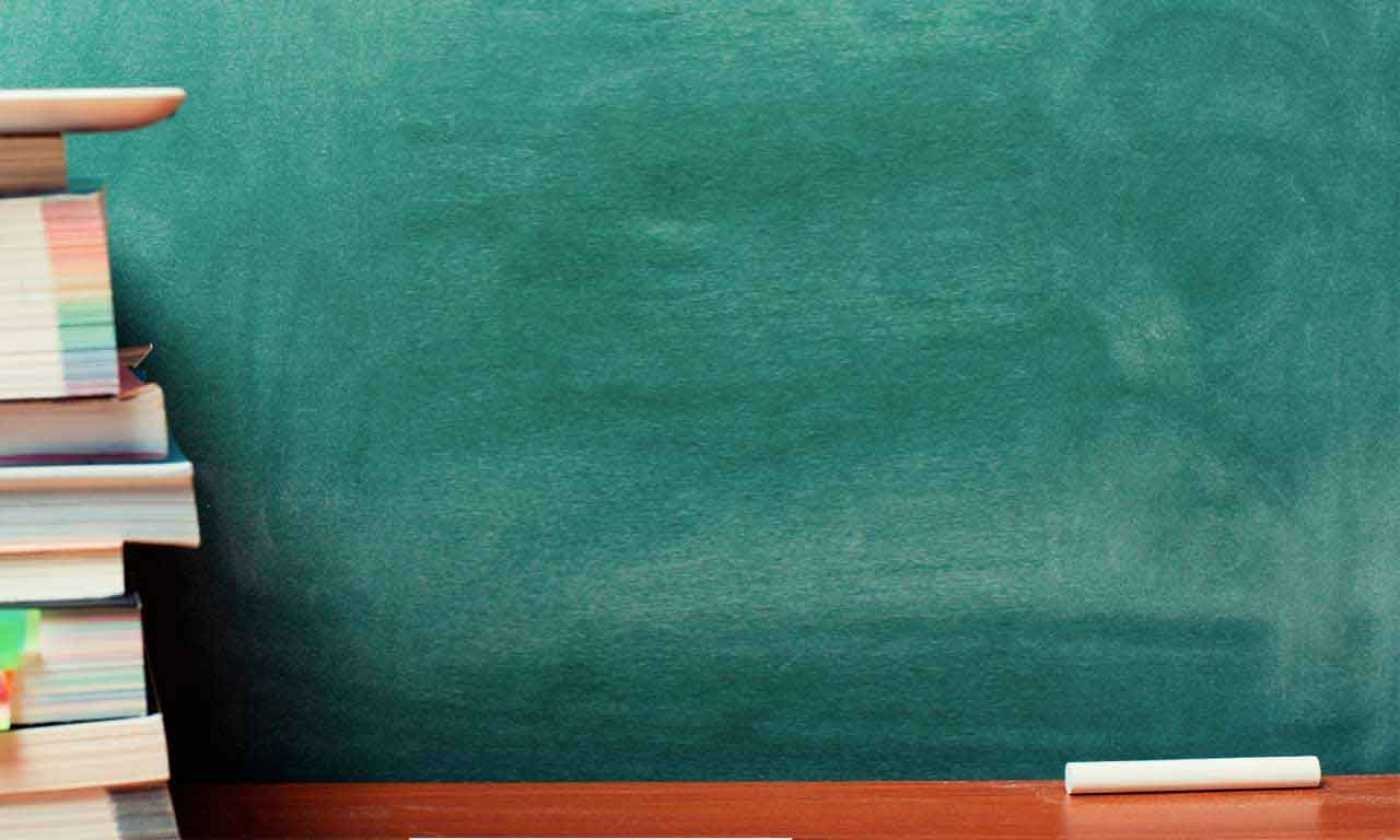 Минутка чистописания
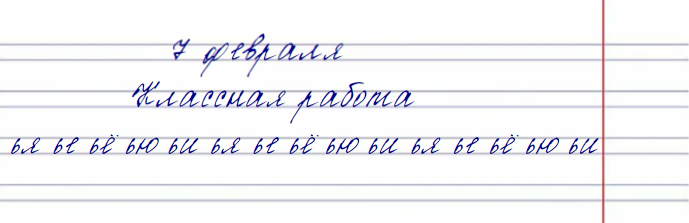 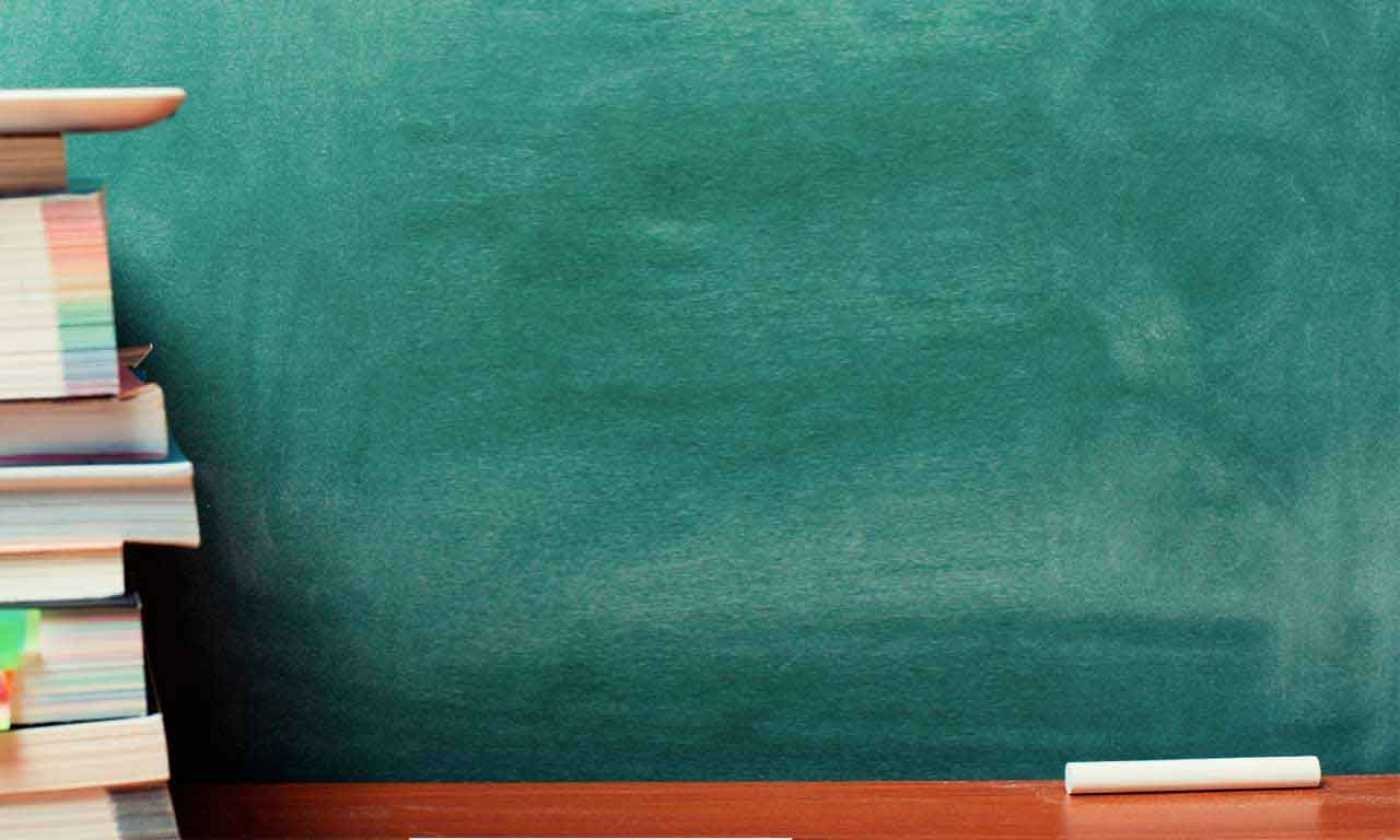 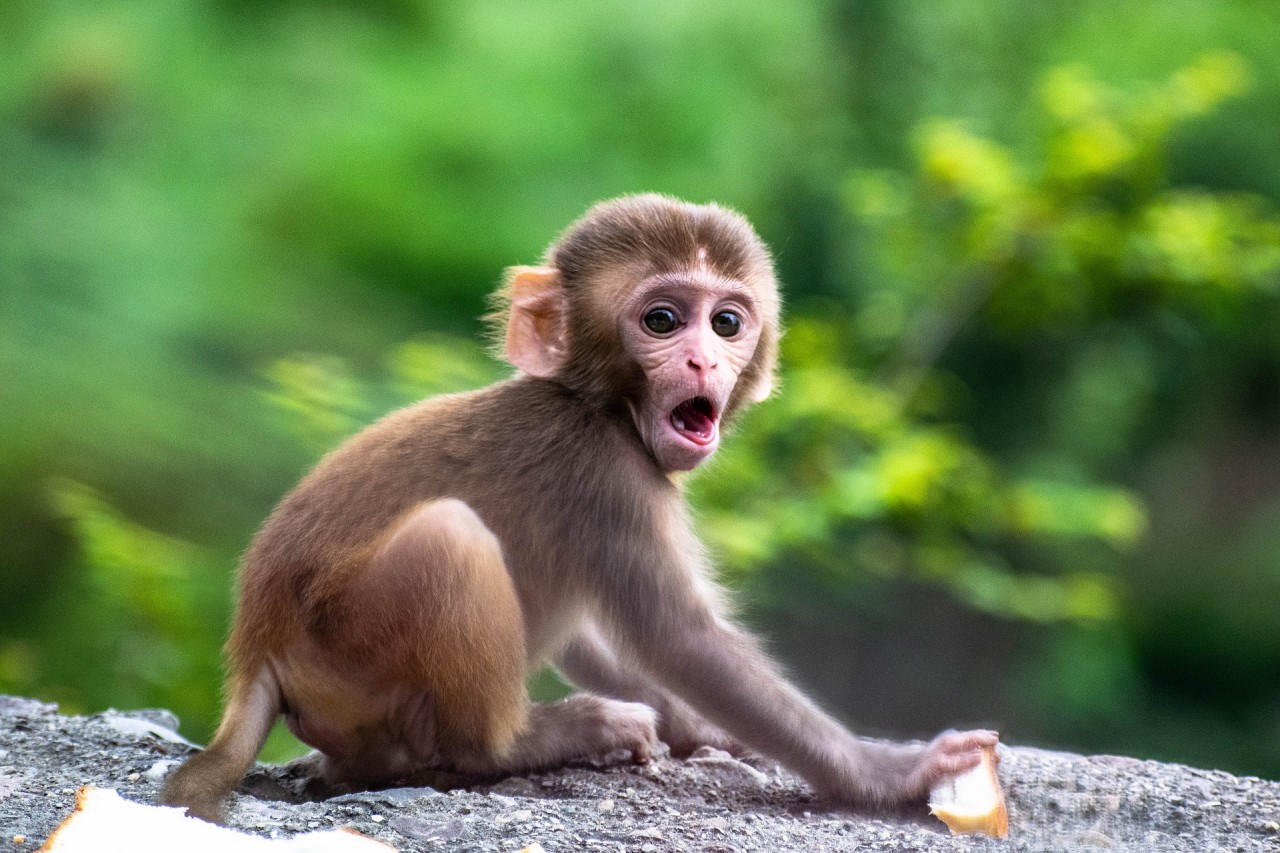 Ноги цепкие, как руки,Ей, конечно, не до скуки:Все хватает без разбора,Ест бананы до упора,Дом родной ее – лиана,Что за зверь-то?
обезьяна
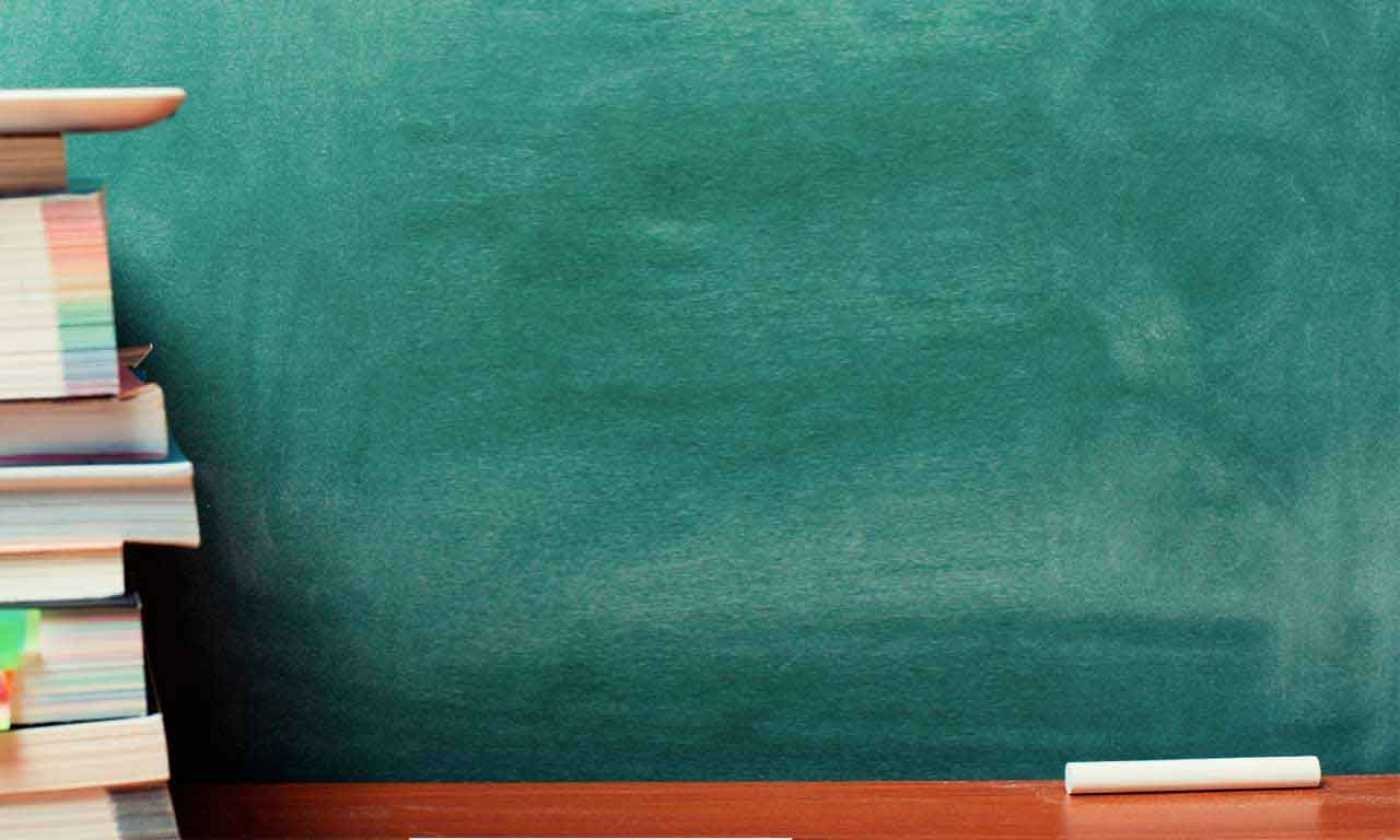 К…ньки, т…традь, мальч…к, м… рковь, п…льто, м…дведь.
о
е
о
и
а
е
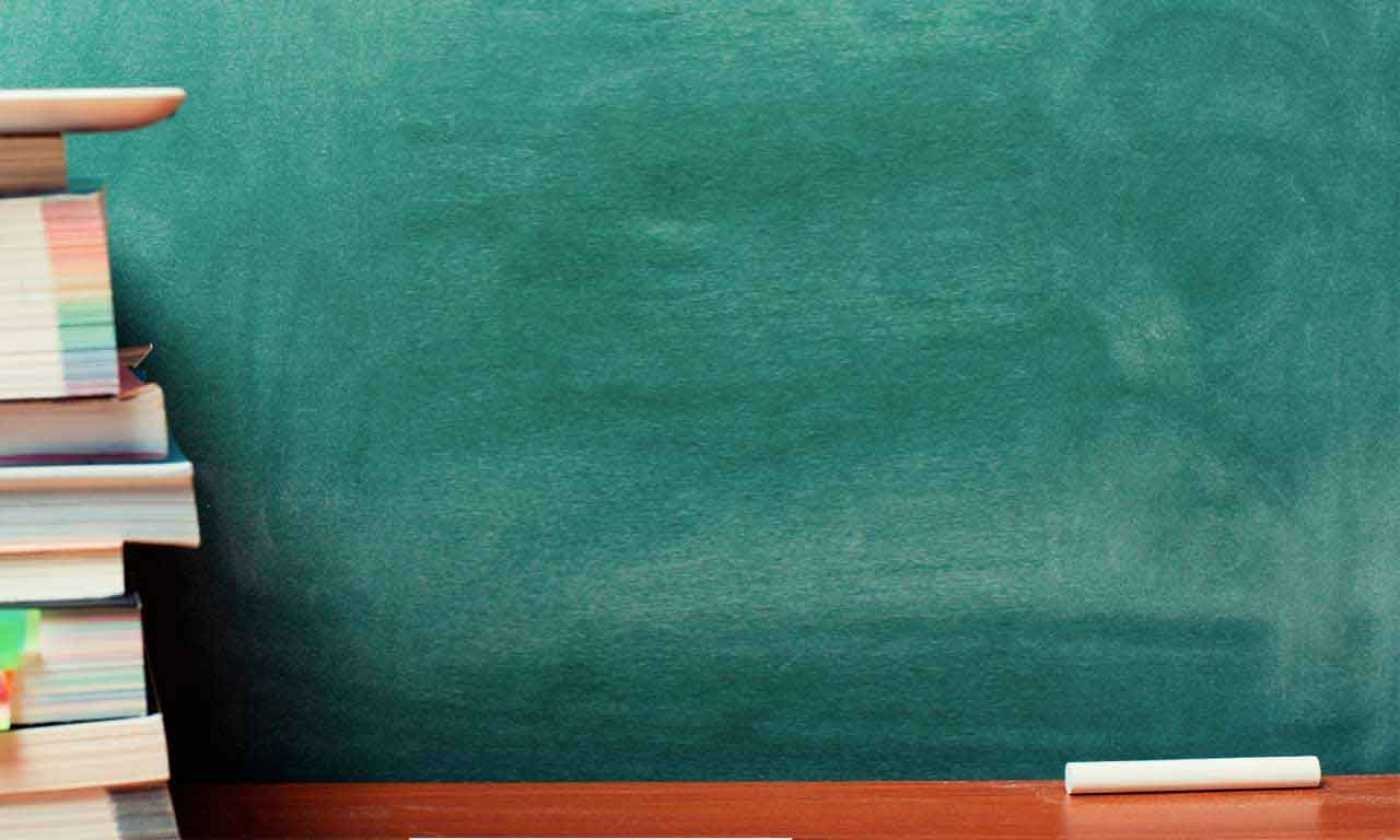 Мягкий 
знак
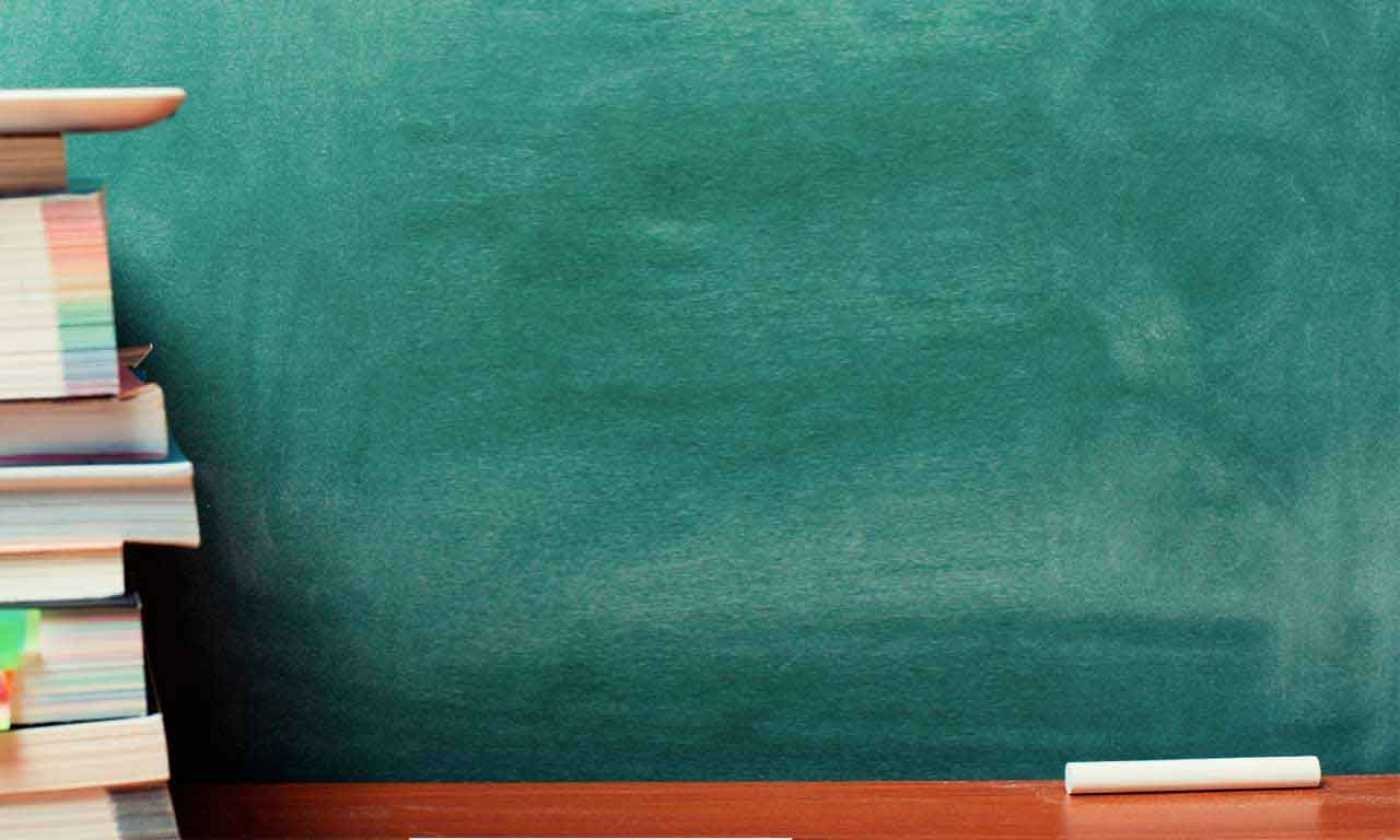 Это – главное чудо всегда,Сто открытий для всех настоящее,И любая беда – не беда,Если рядом они настоящие!Кто это?
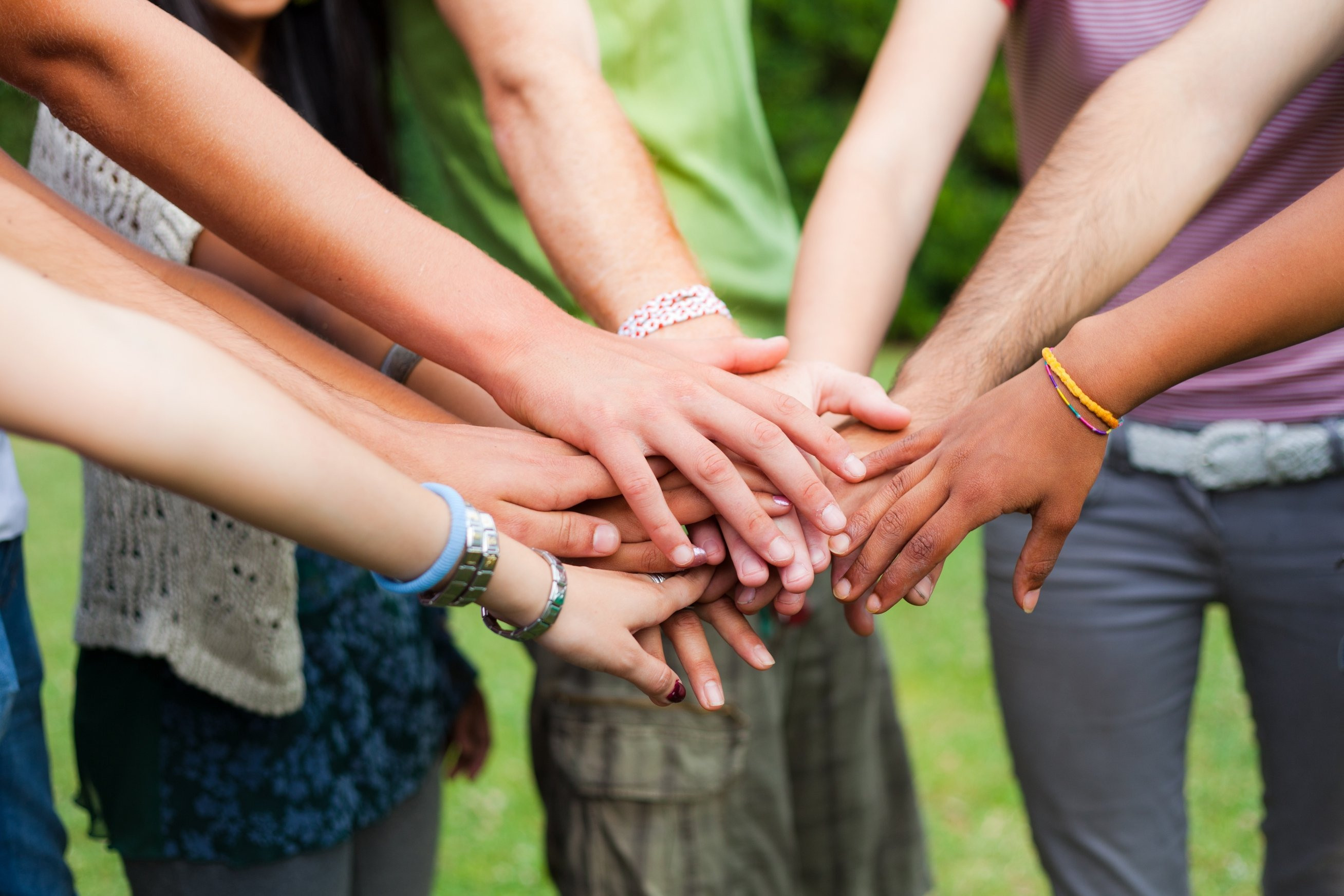 Друзья
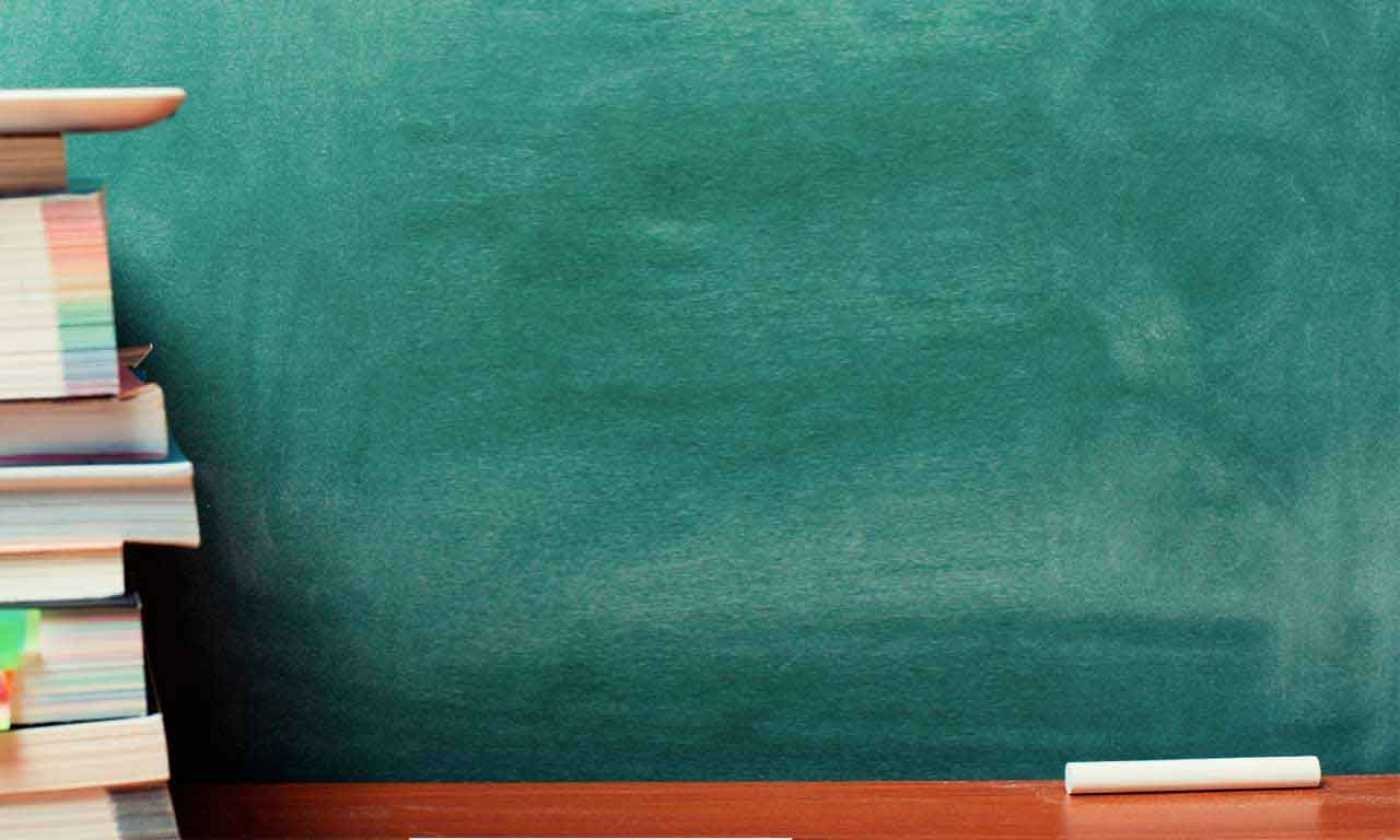 Сварит бабушка из ягод,
Что-то вкусненькое на год.
Ах, какое объеденье
Ароматное...
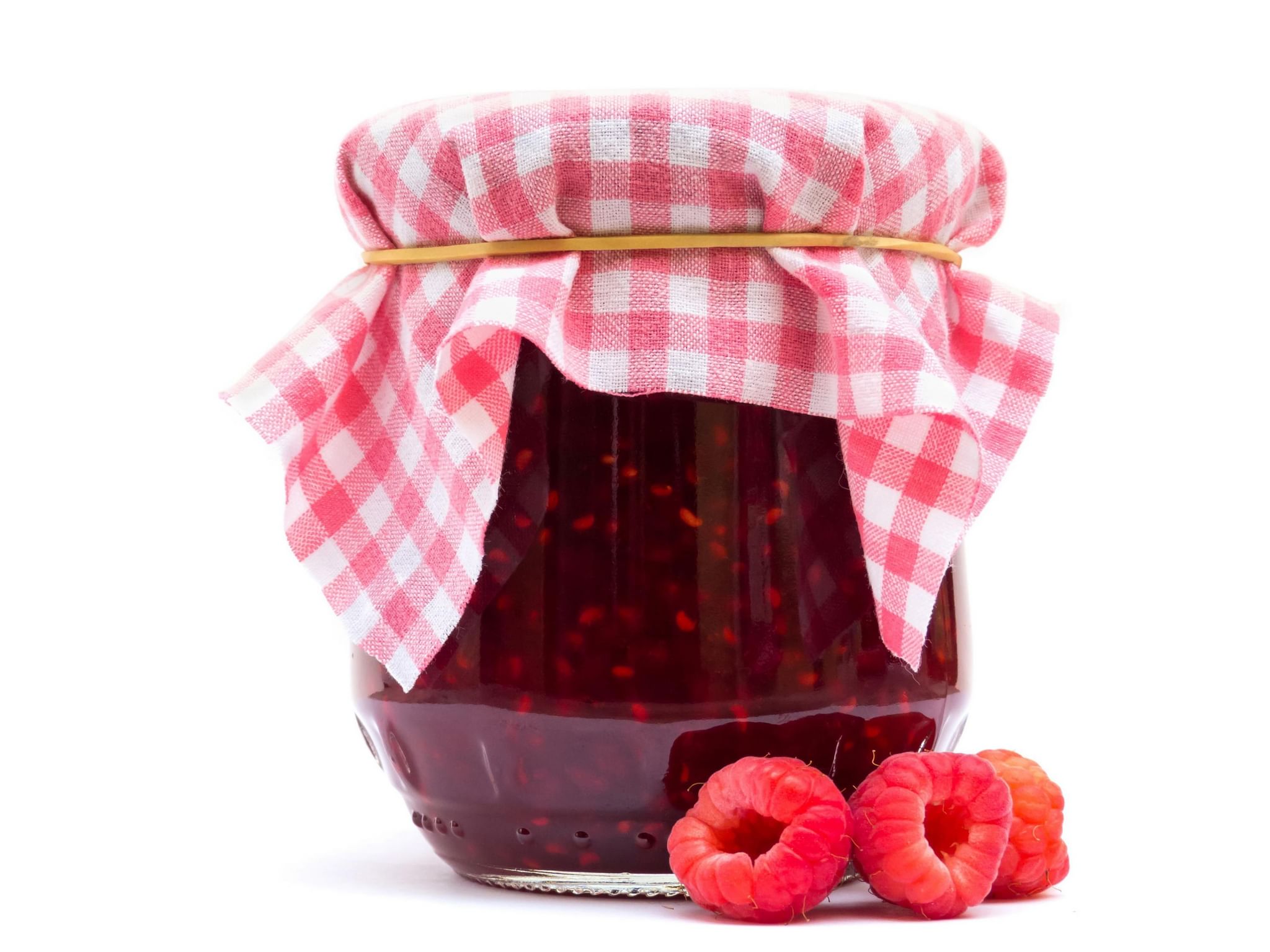 Варенье
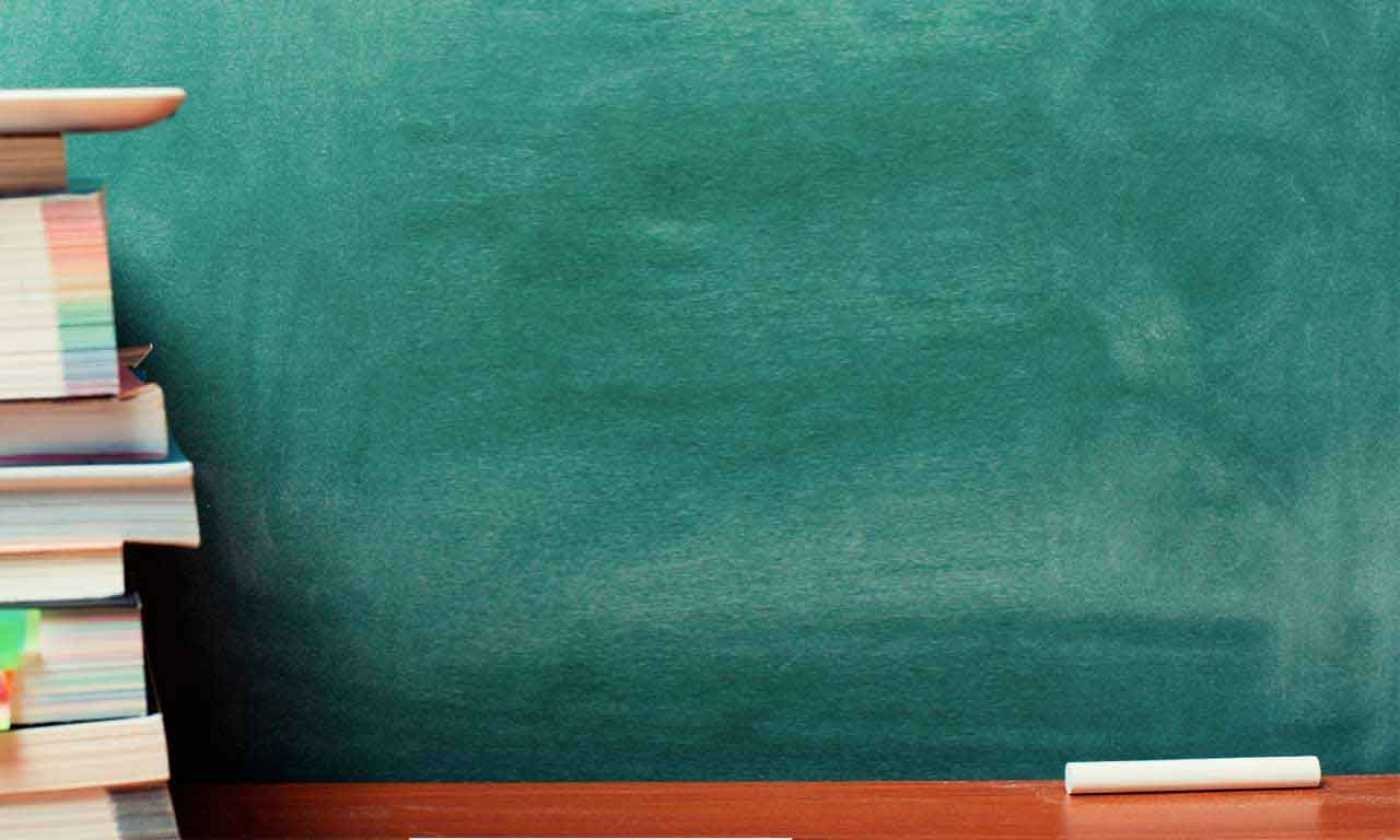 Их весной и летом, мы видели одетыми.
А осенью с бедняжек сорвали все рубашки.
Но зимние метели в меха их всех одели.
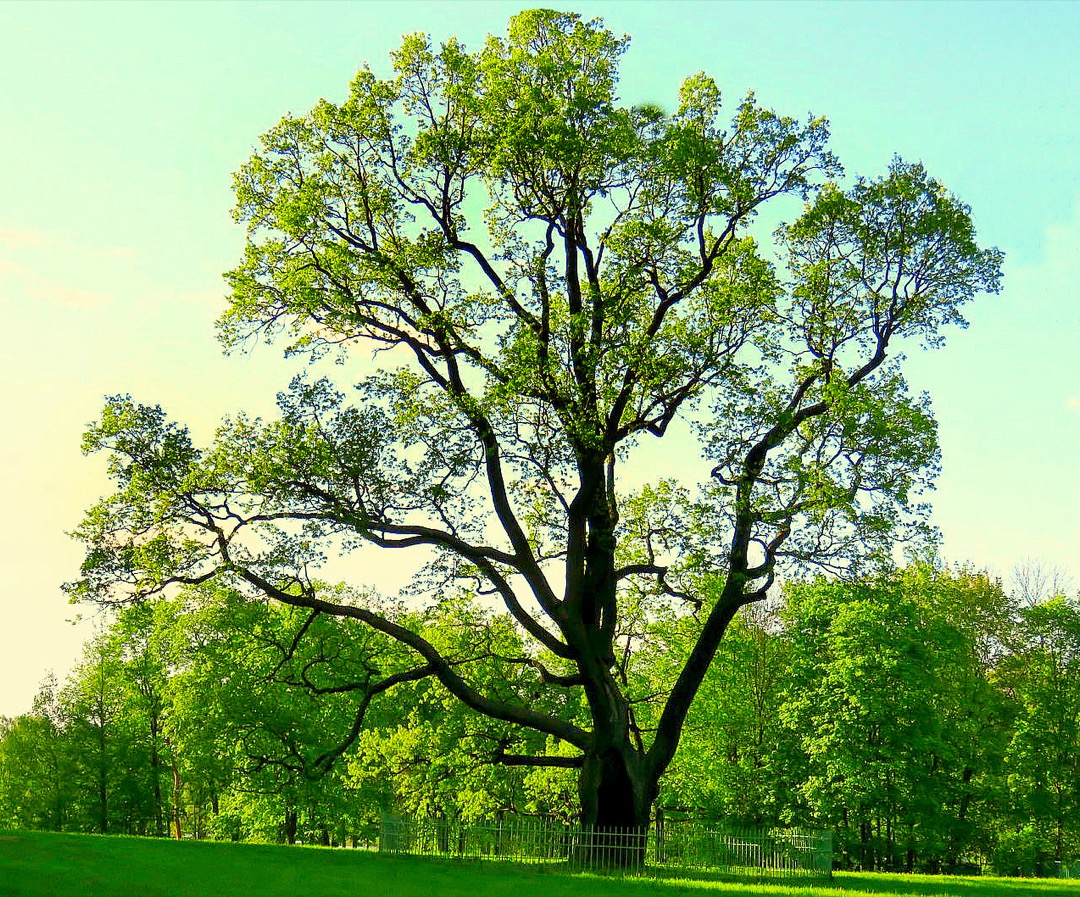 Деревья
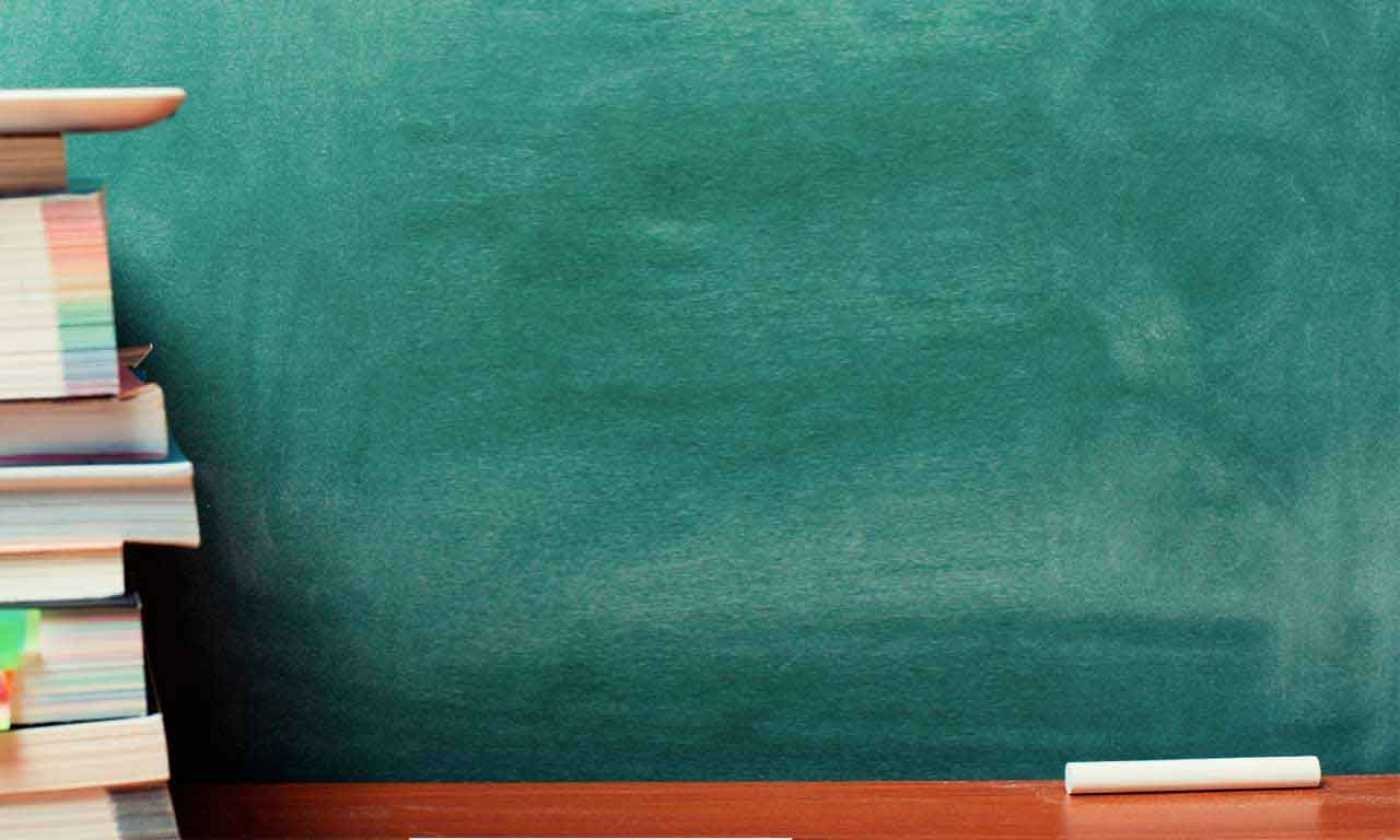 Посмотрел с утра в окно,
Холод, ветер, стужа.
Но не страшно ничего 
В моем новеньком …
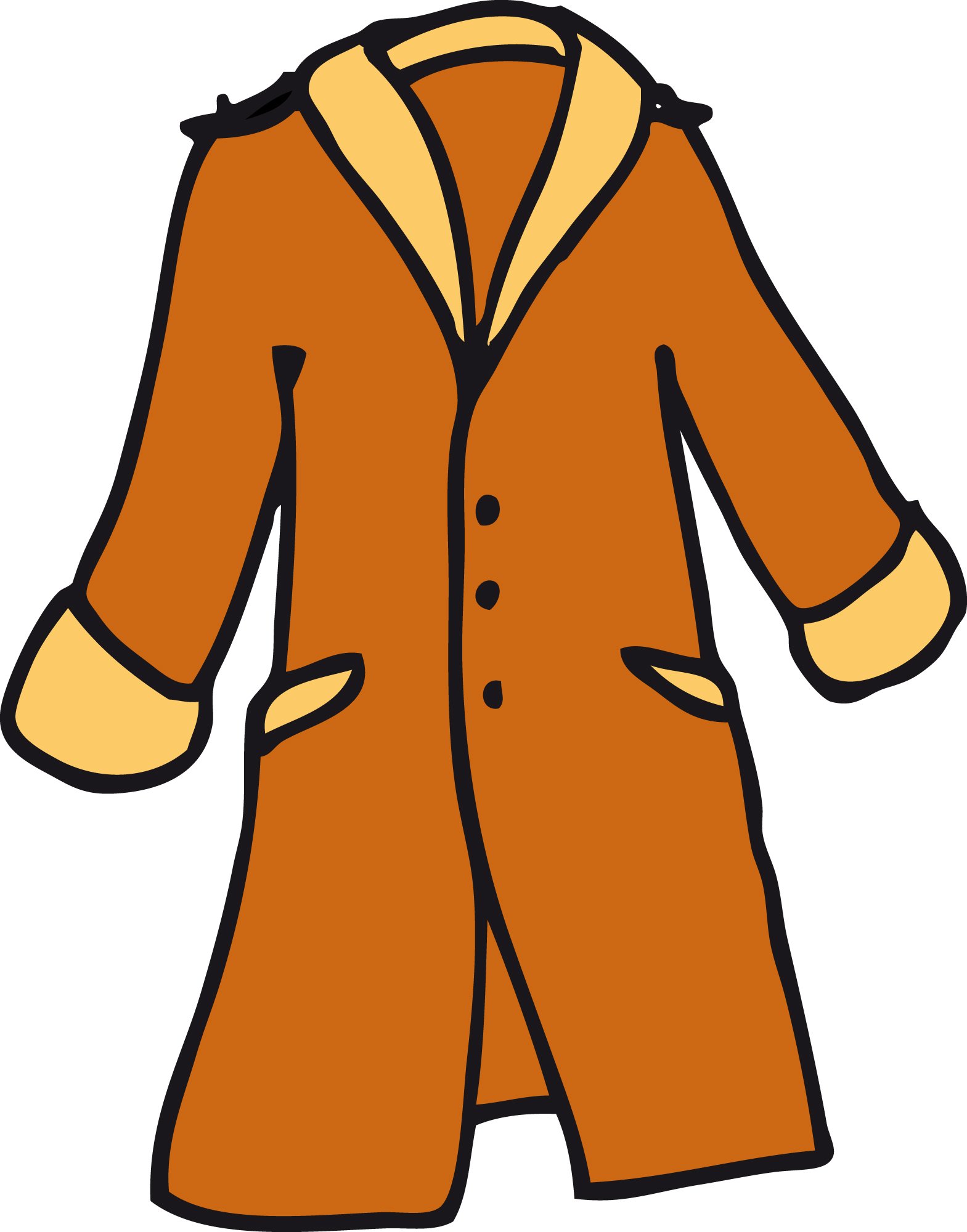 Пальто
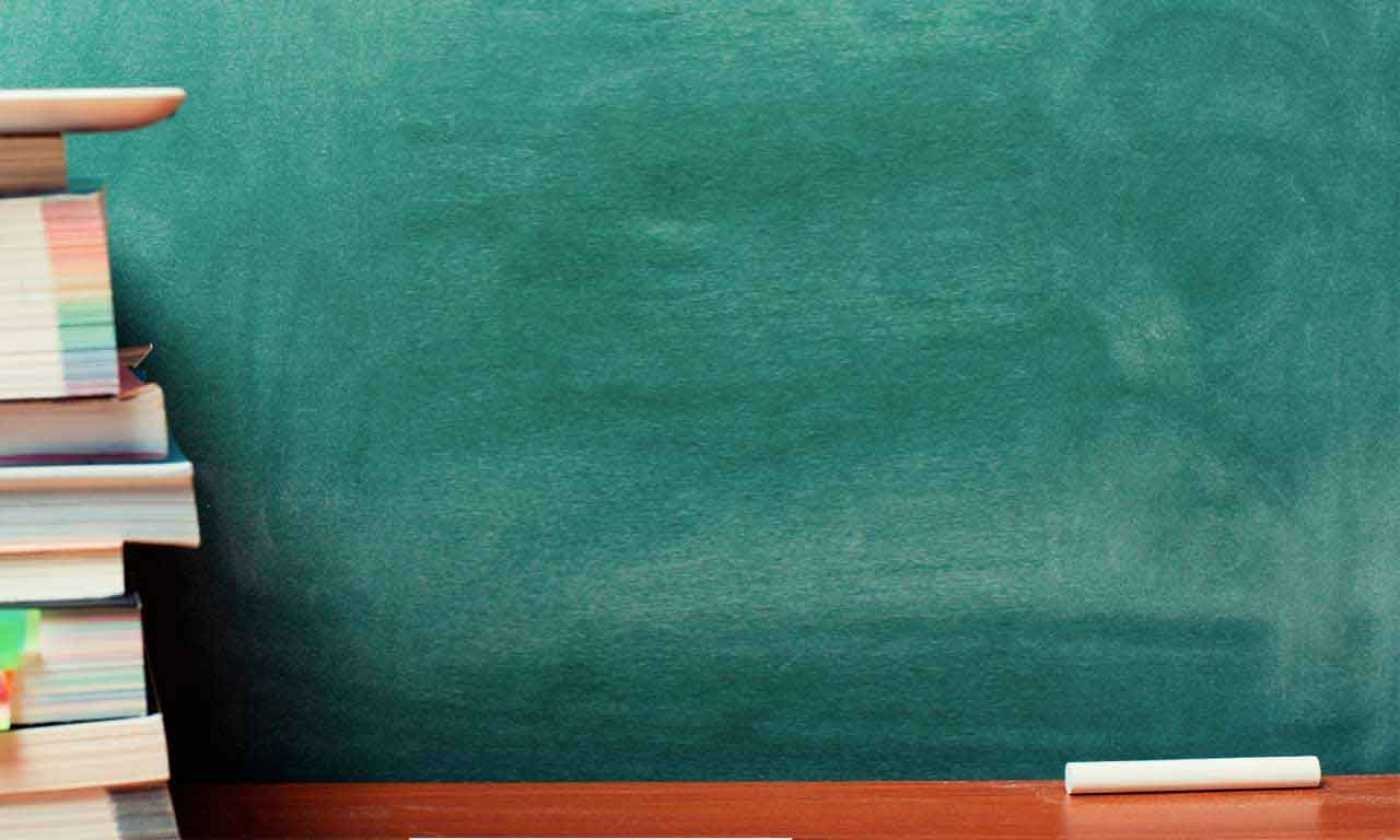 Друзья, варенье, деревья,
пальто.
Какое слово лишнее?
СФОРМУЛИРУЙТЕ ТЕМУ УРОКА
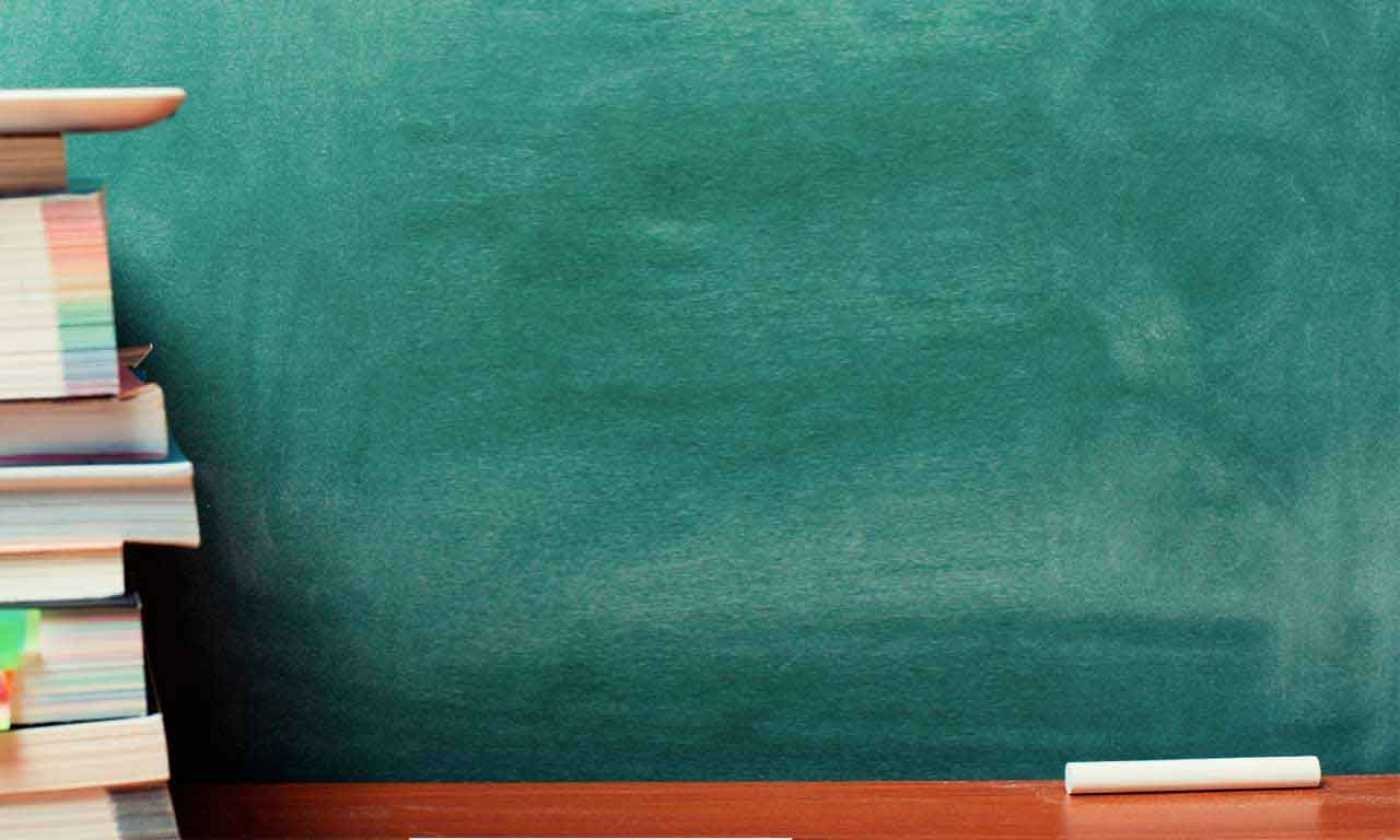 Разделительный
мягкий 
знак
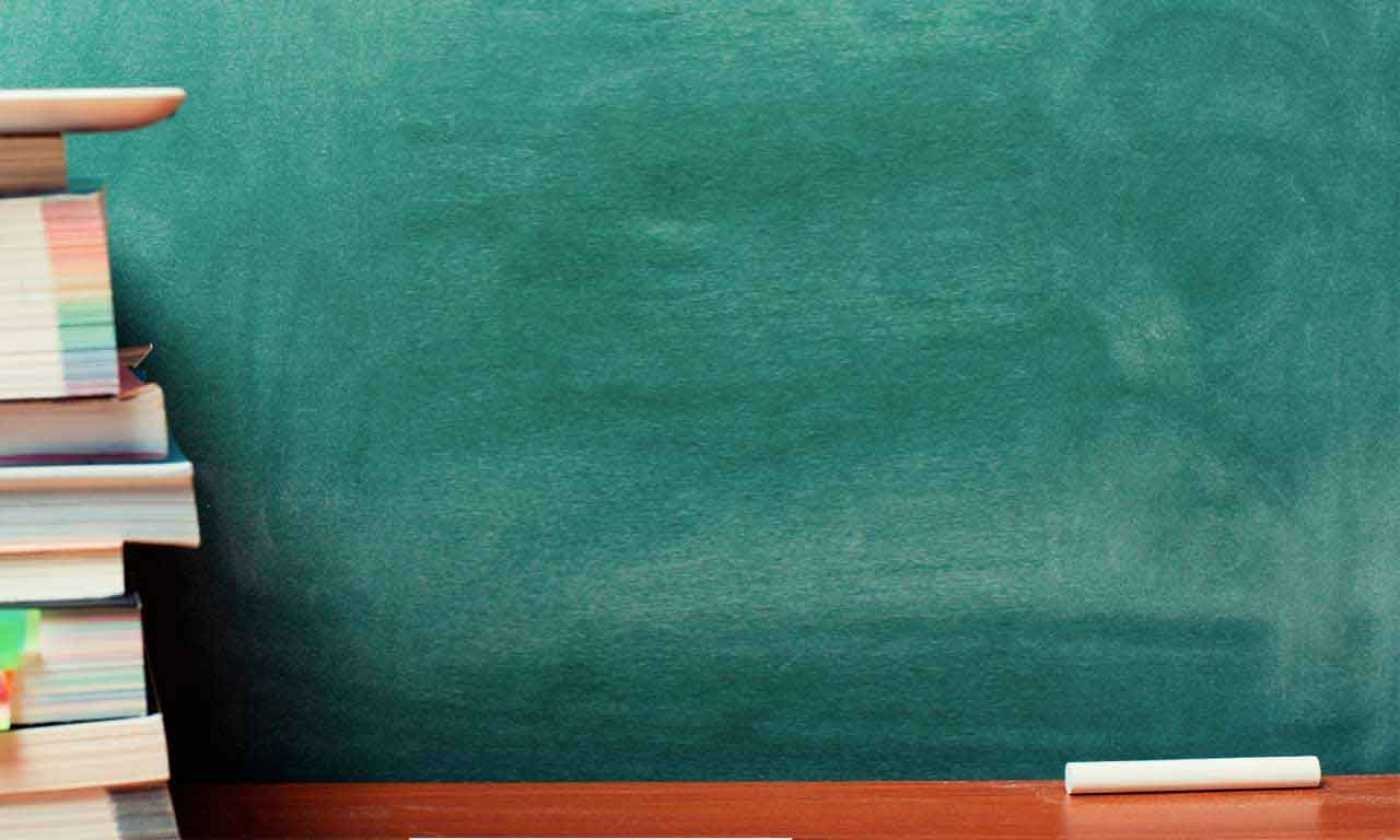 Работа 
по 
учебнику
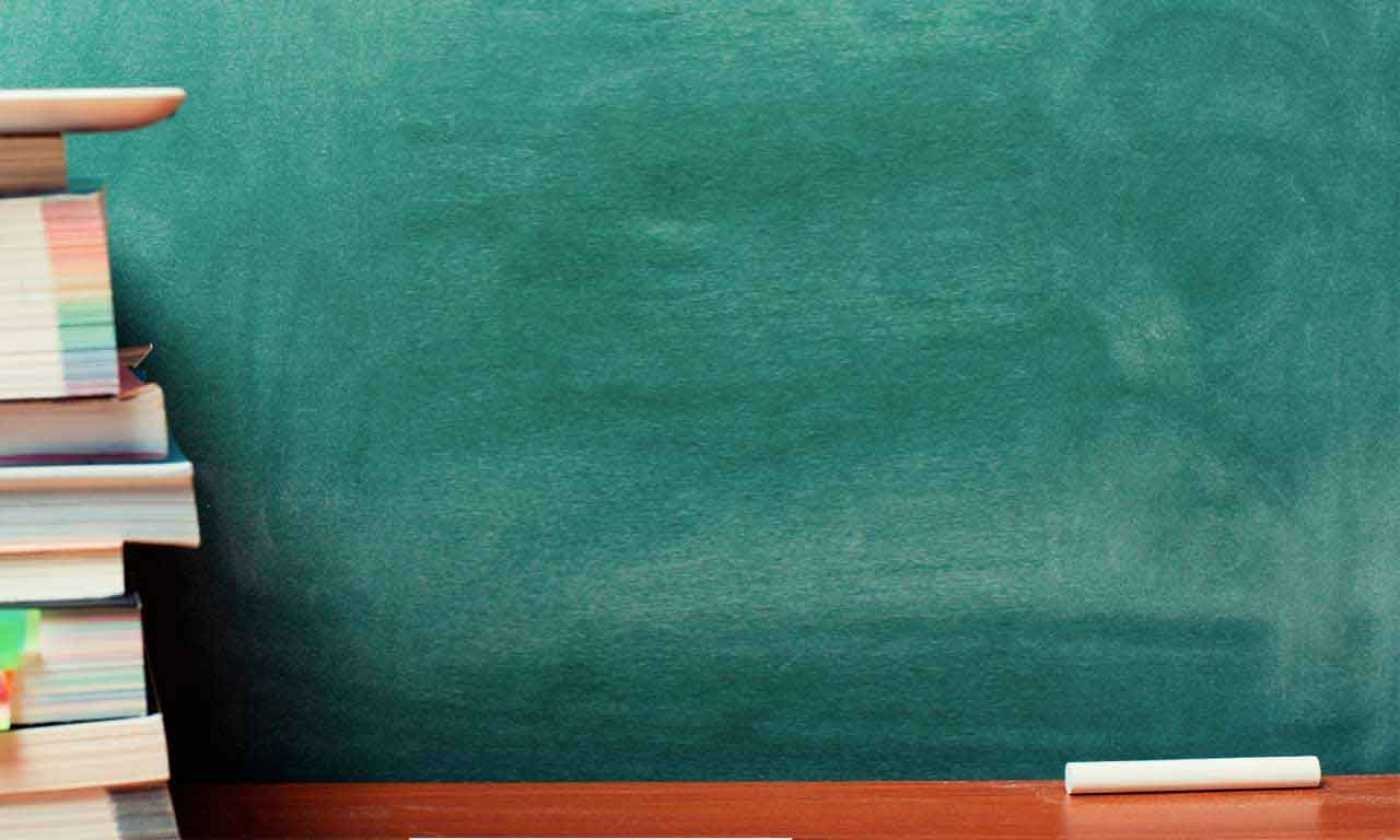 Выпишите слова с разделительным мягким знаком.
Подчеркните разделительный мягкий знак одной чертой, а стоящую после него гласную – двумя.
Вьюнок, письмо, счастье, карась, вьюга.
Вьюнок, счастье, вьюга.
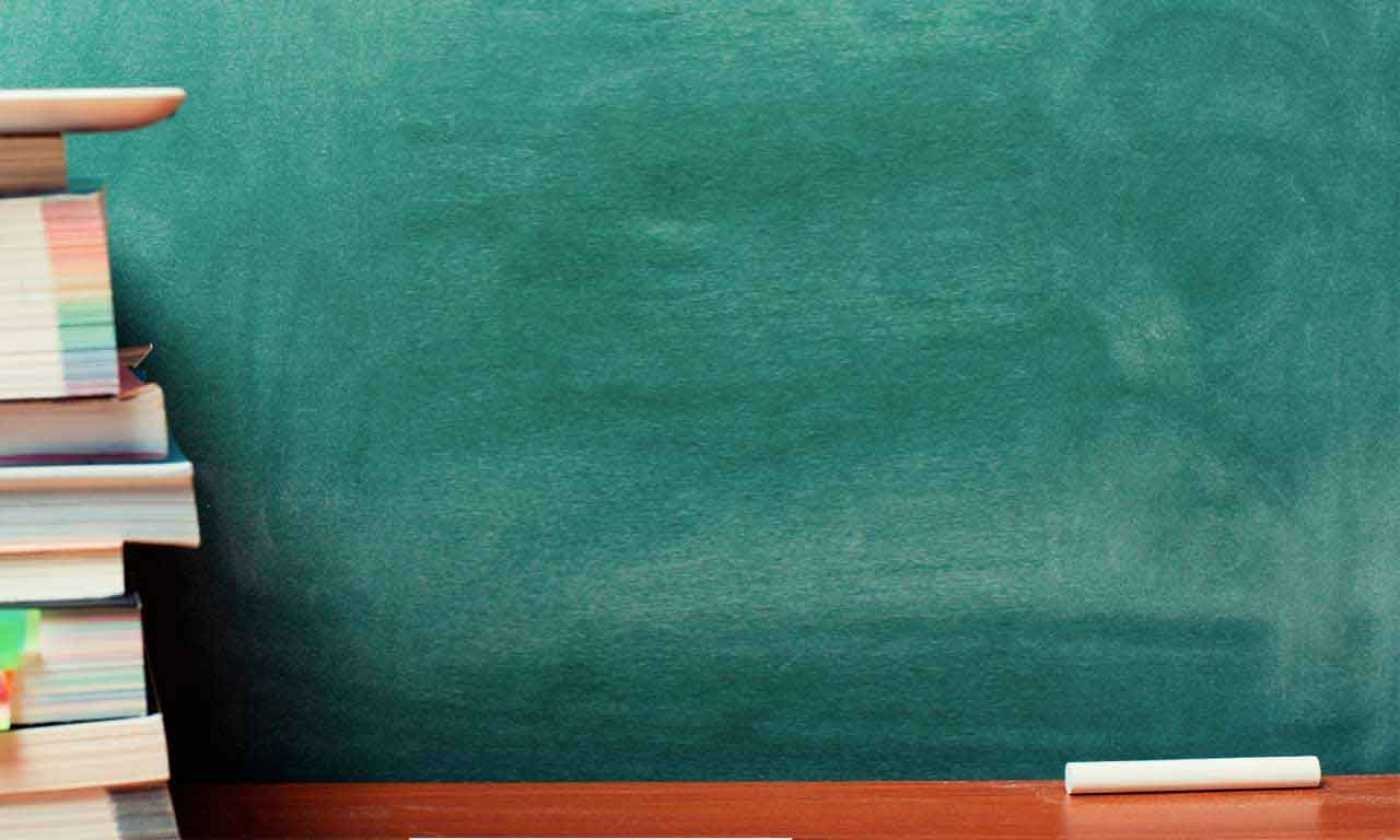 Подведем 
итоги